الحضارات الامريكية القديمة (حضارة الازتك) اعدادالمدرس الدكتور ذكرى عواد
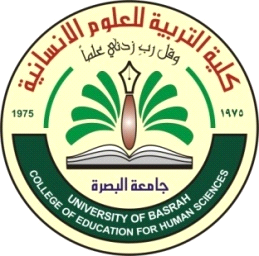 حضارة الازتك
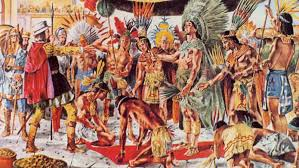 الفنون والحرف
كانت المنحوتات الأزتكية، التي كانت تزين المعابد والمباني الأخرى، من أكثر المنحوتات إتقانًا في الأمريكتين. وأشهر أثر أزتكي منحوت، لا يزال موجودًا حتى الآن هو حجر التقويم الدائري الضخم الذي يمثل مفهوم الكون عندهم. وقطر هذا الحجر نحو 1،5 م، وفي وسطه وجه توناتيوه إله الشمس عندهم وهناك نقوش أخرى على الحجر، تمثل أيام الشهر عند كهنة الأزتك كانوا يضعون قلوب القرابين البشرية على هذا الحجر.
أنتج الأزتك أشكالاً متعددة من الأدب المروي، يشمل الشعر وروايات متوارثة من تاريخهم.
وكان للموسيقى دور رئيسي في طقوسهم الدينية، والآلات الموسيقية الرئيسية عندهم هي الطبل والمزمار والخشخاشة.
واستخدم حرفيو الأزتك الريش لصناعة العباءات الجميلة وأغطية الرأس وثياب أخرى. كما عرفوا حرفًا مهمة أخرى اشتملت على صناعة المعادن والخزف والحياكة والنقش على الخشب.
اللغة
تكلم الأزتك لغة تُسمى ناهواتل، تنتمي إلى مجموعة كبرى من اللغات الهندية تعرف بعائلة أزتك تانوان أو يوتو أزتكان اللغوية كما تضم هذه العائلة اللغات التي تتحدث بها قبائل كامنشي وبيما وشوشوني، وقبائل أخرى في أمريكا الشمالية الغربية.
واستخدم الأزتك شكلاً من الكتابة يوصف بالكتابة التصويرية. وتتألف من صور صغيرة.
ومنها ما يرمز إلى معاني الأشياء المصورة ومنها ما يعطي أصواتًا لمقاطع لفظية.
ولم يكن تطور نظام الكتابة التصويرية كافيًا ليقدم تعبيراً كاملاً عن الأفكار. وقد استخدم الأزتك هذا النظام، بصورة رئيسية، من أجل السجلات التجارية والإحصائيات والكتابات التاريخية والدينية وقوائم الضرائب.
الحرب
عد الأزتك الحرب واجبًا دينيًا. فلم يقاتلوا من أجل توسيع إمبراطورتيهم فحسب، وانما للحصول على الأسرى لتقديمهم ق ا ربين لآلهتهم. كان الهدف الأعلى للشاب هو أن يكون محاربًا ناجحًا. وكان الرجال، الذين يحصلون على عدد كبير من الأسرى في المعركة، يكافأ الواحد منهم بإعطائه أرضًا، ويتبوأ منزلة اجتماعية رفيعة ومناصب حكومية مهمة.
كانت أساليب الأزتك في القتال ترمي إلى الأسر أكثر من القتل. وكان السلاح الرئيسي عندهم هراوة خشبية ذات حواف حادة من حجر السيح (الأبسيديان)، وهو حجر الزجاج البركاني. وكان هذا السلاح، الذي أطلق عليه اسم ماكواهويتل فعالاً في إضعاف مقاومة الخصم دون قتله. واستخدم الأزتك الأقواس والسهام والحراب . وكانت هناك أداة لرمي الحراب عرفت باسم أتلاتل، أسهمت في توسيع مدى الرمية وزيادة قوتها. وكان المحاربون يحمون أنفسهم بالتروس ولبس دروع محشوة بالقطن.
الاقتصاد
قام اقتصاد الأزتيك على الزراعة والتجارة والصناعة. وقد دفع ضيق الأراضي شعب الأزتيك إلى تطبيق تقنية الحدائق العائمة التي استصلحوا بها أراضيهم، وهي تقوم على أساس تجميع الطين في الأماكن الضحلة من البحيرة وتقويته لتكوين جزيرات صغيرة تزرع زراعة مكثفة، وقد استطاع الأزتيك بهذا الأسلوب الحصول على حاجاتهم من الخضار والثمار. وكانت الأرض مملوكة للأشراف ويستأجرها العامة أو يعمل بها الأقنان والأرقاء، وكانت بعض المواد الغذائية تستقدم من مصادر خارجية إلى جانب صيد السمك. أما الصناعة فكانت تقوم على المهارة اليدوية، وكان شعب الأزتيك كغيره من شعوب وسط المكسيك في مرحلة الانتقال من العصر الحجري الحديث إلى عصر استخدام المعادن، فكانت أدواتهم من الحجر المصقول مع بعض الأدوات المعدنية (نحاس، برونز، ذهب) وقد تميز صناع الأزتيك بالذوق الفني والمهارة، وتنوع منتجاتهم كالخزف والنسيج والحلي والزرابي والأقنعة وورق الليف وأدوات الصناعة. وأما التجارة فقد سبق الحديث عنها.
الزراعة
كانت الزراعة أساس الاقتصاد عند الأزتك. وأكثر المحاصيل أهمية الذرة الشامية. وكانوا يزرعون أيضًا الأفوكادو والفاصوليا والدباء والبطاطا الحلوة والطماطم وعددًا كبيرا من المحاصيل الأخرى. وقد وفرت الأراضي المنخفضة المنتجات الاستوائية مثل: القطن والباباي والمطاط وحبوب الكاكاو التي تصنع منها الشوكولاته.
كانت الآلة الزراعية الأساسية هي عصا مدببة تستعمل للحفر. لجأ المزارعون في الأراضي المنخفضة، المغطاة بغابة كثيفة، إلى عمليتي القطع والحرق، حيث كانوا يقطعون جزءًا من الغابة ويحرقونه، ثم يزرعون المحاصيل في الأراضي التي تم تنظيفها. كان الرماد يزيد من خصوبة التربة.
الزراعة
وشق الأزتك في الأ راضي المرتفعة المصاطب في جوانب التلال كي يزيدوا من مساحة الأرض الزراعية. كما أنهم حفروا شبكات الري لسقي محاصيلهم. وبالإضافة إلى ذلك حول المزارعون بقعًا من البحيرات الضحلة إلى أراضٍ زراعية بجرف الطين من قاع هذه البحيرات وتشكيله على هيئة جُزر، كانت تعرف باسم تشينامباس. وكان المزارعون يضيفون، بصورة منتظمة، طينًا جديدًا في غاية الخصوبة. وأدى ذلك إلى الإنتاج الوفير من المحاصيل الز ا رعية لجزر التشينامباس. ولاي ا زل في بحيرة زوخيملكو في مدينة مكسيكو سيتي، عددٌ كبيرٌ من التشينامباس. وعلى الرغم من أن هذه الجزر غير عائمة، أي غير محاطة بالمياه، إلا أنهم غالبًا ما كانوا يطلقون عليها اسم الحدائق العائمة.
التجارة والنقل
كانت ساحة السوق مرك اً ز رئيسيًا في حياة الأزتك. فكان سوق تلاتيلولكو أكبر سوق في الأميركتين. وقد عُرضت في هذا السوق كل أنواع السلع المتوافرة في عالم الأزتك. وكتب المكتشف الأسباني هرناندو كورتيز بأن أكثر من 65 ألف نسمة يزورون هذا السوق يوميًا.
وكان هناك عددٌ كبيرٌ من الأسواق الصغيرة في أرجاء الإمبراطورية. وكان موظفو الحكومة يشرفون على التجارة.
كان التجار يعرفون باسم بوشتيكا، ويجوبون كل أرجاء الإمبراطورية في حملات تجارية.
استخدم التجار عددًا كبيرا من الحمالين يسيرون في قوافل طويلة وهم يحملون على ظهورهم حمولات ثقيلة. وتَاجَرَ سكان الأراضي المنخفضة بمنتجاتهم من الكاكاو والقطن والمطاط وجلود نمور اليغور وريش الطيور المدارية. وتسلموا مقابلها سلعًا من الأراضي المرتفعة، منها السبج (الزجاج البركاني) الذي كان يستخدم في صناعة السكاكين، ومجموعة منوعة من المنتجات المصنعة.
الحياة الثقافية
ساعد نمو المجتمع المدني عند الأزتيك في ظهور تراث ثقافي ارتبط بضرورات الحياة كالطب والصيدلة والفلك والحساب والتعليم والتدريب، إلى جانب تنظيم المدن والعمارة والنحت والتصوير، وكانت مدينتا الأزتيك التوأمان تزخران بالرسوم الجدارية والكتابة التصويرية والزخرفة والفسيفساء والنقوش المزينة بالأحجار الكريمة. وأما الأهرامات فتعد آية معمارية حجر «وفنية. وثمة تقويم منقوش على حجر مستدير عثر عليه في المكسيك عرف باسم قطره 5.0 م ووزنه نحو 01 طناً وفي وسطه صورة إله الشمس تحيط به أربعة» الشمس ألواح وعليه علامات تمثل الأيام العشرين من الشهر عند الأزتيك، وهو محفوظ في المتحف الوطني لعلم الأجناس في المكسيك، ويدل بوضوح على تقدم هذا الشعب في مجالي الفلك والحساب.
الحياة الثقافية
ويعتمد التقويم على دورة زمنية مقدسة مدتها 560 يوماً وسنة شمسية مدنية مدتها561 يوماً، وتقسم الدورة المقدسة إلى 55 مرحلة مدة كل منها 50 يوماً، وتقسم السنة المدنية إلى 51  شهراً مدة كل شهر 50 يوماً ويضاف إليها خمسة أيام خاصة تعد من أيام النحس. ويوافق راس السنة المقدسة رأس السنة المدنية الشمسية كل 10 سنة فتؤلف عهداً أو جيلاً، ويحتفل به بإشعال نار مقدسة جديدة. ويعتقد الأزتيك أن كوارث الماضي حدثت في جانب التقويم المذكور والاهرامات فهي: مخطوط يمثل الملك أكسياكاتل على عرشه متدثرا بجلد نمر قرب هرم مدرج (محفوظ في المكتبة الوطنية بباريس)، وقناع جنائزي يمثل رب الليل (محفوظ في المتحف البريطاني)، وتمثال من فخار يمثل وجه محارب، وتمثال رب الربيع والأزهار وأمامه المذبح، ومقبض مدية الق ا ربين مطعم بالفيروز واليشب والزجاج الصخري.
فنون الآزتك
معظم الفن الأزتكي يعبر عن المفاهيم والمنظور الديني. فكان يستعمل رسومات فاقعة اللون.
وكان الرسومات فوق الجدران أو ورق لحاء الشجر amatl ، وكان يصور مراسم الإحتفالات الدينية صور الآلهة . وكانوا يمارسون فن النحت والنقش . فكانوا قد نقشوا معبودهم بالنقش الغائر أو بالنحت البارز وكان من هذه الأعمال إظهار الآلهة أو تسجيل الضحايا المقدسة. ومن أشهر تماثيل الأزتك حجر التقويم الذي يزن ... طن وقطره 5،0 متر ويمثل الكون والعالم بالنسبة للأزتك . ففي وسط الحجر منقوش صورة وجه الشمس ويحيط بها دوائر مصممة لترمز للأيام والسموات . وكان الفنانون يصنعون أشكالا للأشخاص والحيوانات في شكل تماثيل صغيرة من الكوارتز وحجر الأبيسديان ( زجاج صخري ) والياقوت .
مجتمع وتراث
كان الأزتك يستعملون آلات يدوية بسيطة ليعملوا بها . وكان الشعب لديه مها رة يدوية .
فكانت الم أ رة تغزل القطن وألياف نبات مجواي maguey fibers لغزل بالمغازل من العصي وفلك المغزل من الطين المجفف . وكن يصبغن الخيوط بألوان زاهية . وينسجنها لمآزروقيعلت وملابس فضفاضة للرجال وسترات لها اكمام وتنورات طويلة للمرأة بتصميمات وأشكال هندسية مميزة .وكان الصناع المهرة يدويا يعقدون الريش ويصنعون منه الحجاب
مجتمع وتراث
وغطاء الرأس والبيارق . وكانوا يصنعون الفخار بترصص طبقات من شرائح الطين فوق بعضها لصنع قدور للتخزين والكؤوس وبلاطات الفرن (عرسة) للخبيز وكانت هذه الأواني تشوي في نيران أفران مفتوحة . وكانت حمراء وبيضاء . رسم عليها بدقة تصميمات هندسية.
ولم يكم لدي الأزنك الحديد والبرونز كما كان في بلدان الشرق الأوسط . وكانت آلات التقطيع من حجر الأبسيديان وعند مجيء الأسبان المستعمرين كانوا يستعملون آلات من النحاس . وكان الأزتك بزبنوم الحلي والمجوهرات بالذهب والفضة والنحاس والزمرد والفيروز والياقوت . وكانت البلط يصنع شفرتها من الحجر أو النحاس وأيديها من الخشب والمثاقيب من العظام أو البوص .